Эффективная деятельность воспитателя ЦКРОиР, как результат продуктивного взаимодействия всех участников образовательного процесса
Мещанинова Оксана Сергеевна, воспитатель класса ГУО «Ветковский центр коррекционно-развивающего обучения и реабилитации»
Контингент учащихся класса
Перечень документации воспитателя класса:
1) Распорядок дня класса (1 раз в год)
2) Календарно-тематическое планирование воспитательных мероприятий с учащимися (на 1 месяц)
3) Дневники наблюдения за учащимися с аутистическими нарушениями (ежедневно)
4) План работы с законными представителями учащихся (на 1 месяц)
Три блока работы воспитателя:
Блок 1
Работа с учащимися
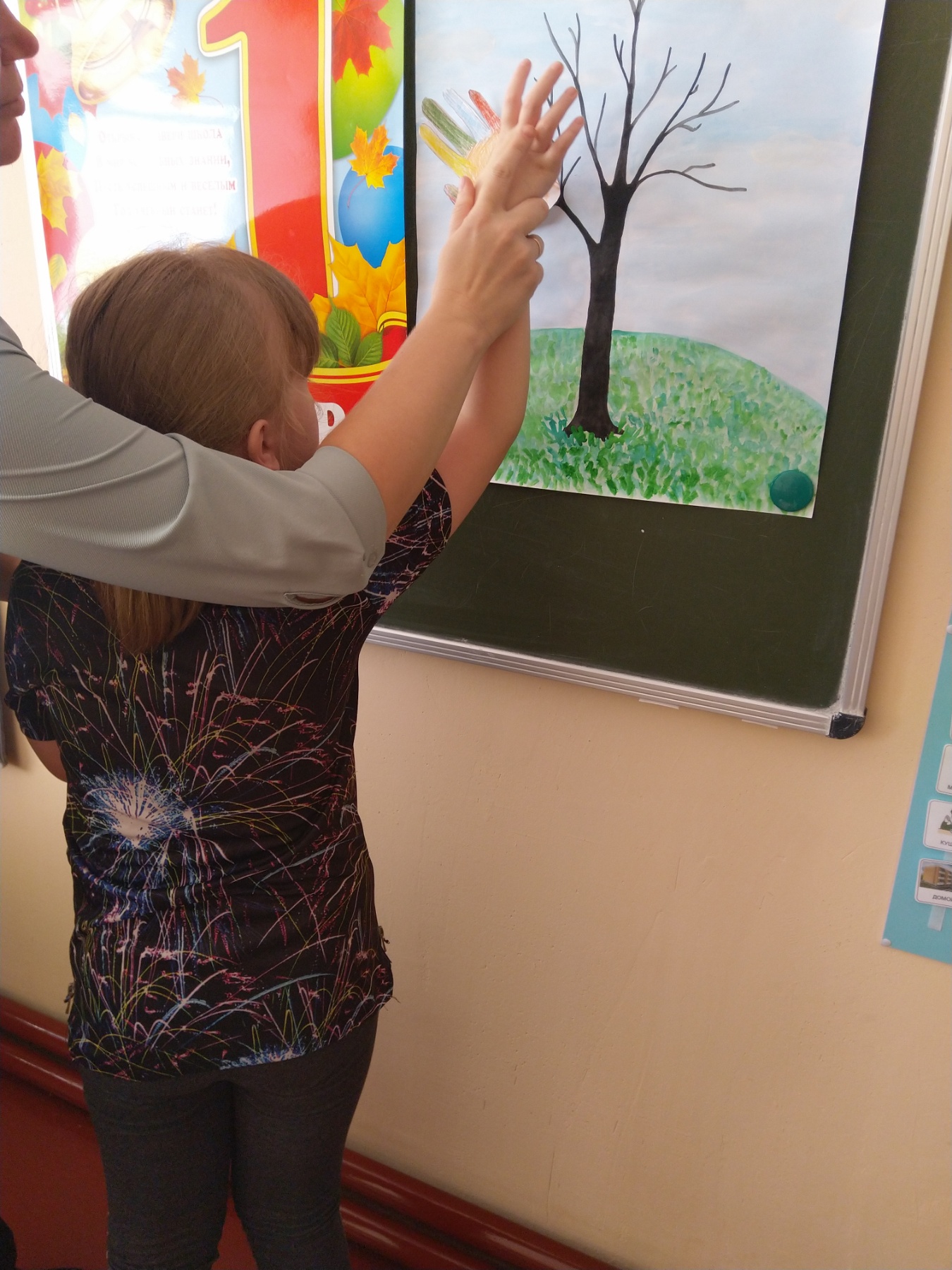 Работа с учащимися
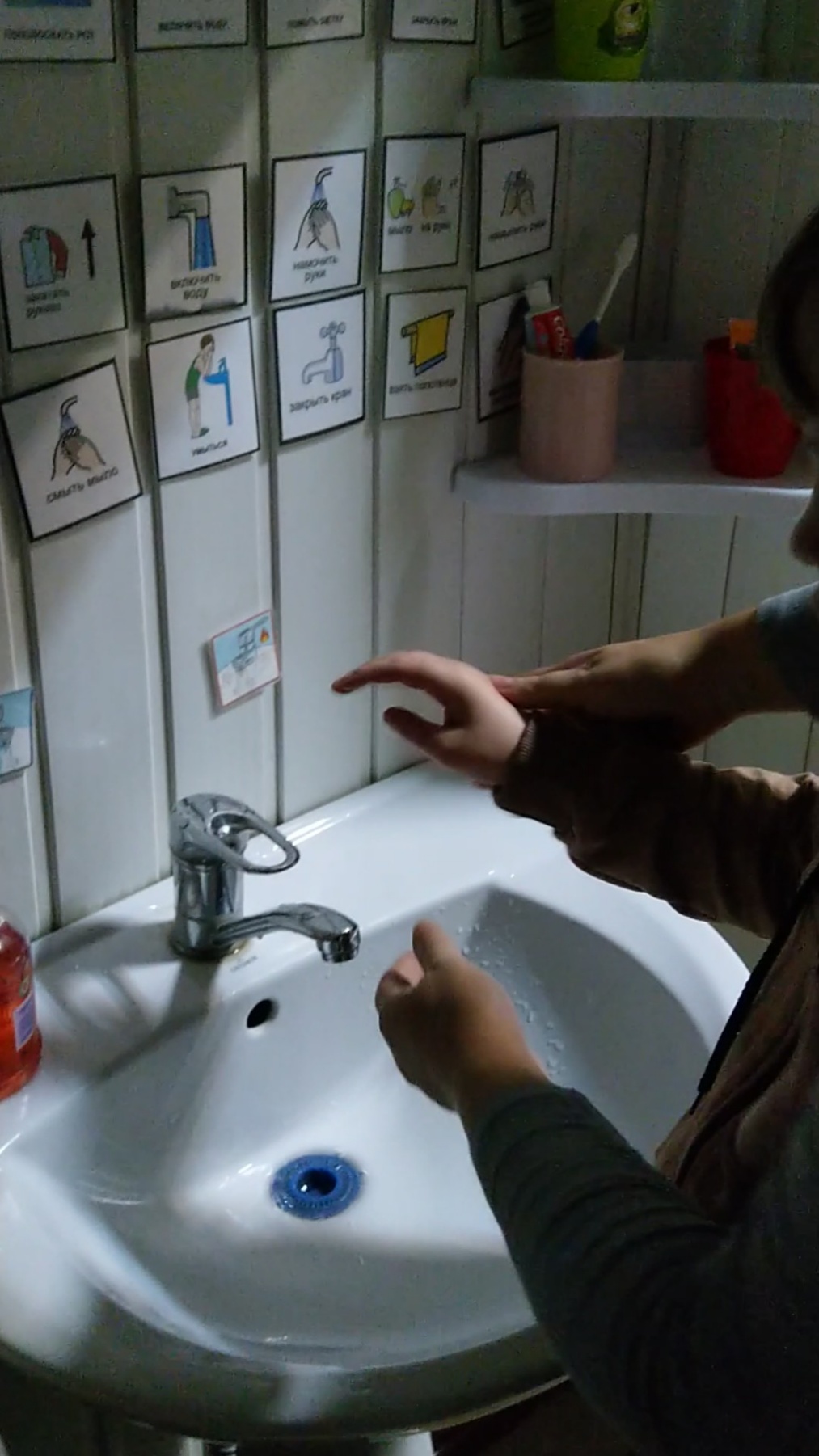 Виды деятельности учащихся в КТП, которые базируются на целях и задачах, поставленных учителем при планировании учебных и коррекционных занятий
Фрагмент КТП воспитательных мероприятий
Дневник наблюдения за учащимся с аутистическими нарушениями
Фрагмент листа наблюдения:
Фамилия, имя ребенка:__________________________________Возраст:________________
Блок 2
Формы работы с законными представителями учащихся
Участие родителей в воспитательных мероприятиях
Индивидуальные беседы и консультации
Привлечение к участию в выставках творческих работ
Пропаганда педагогических знаний
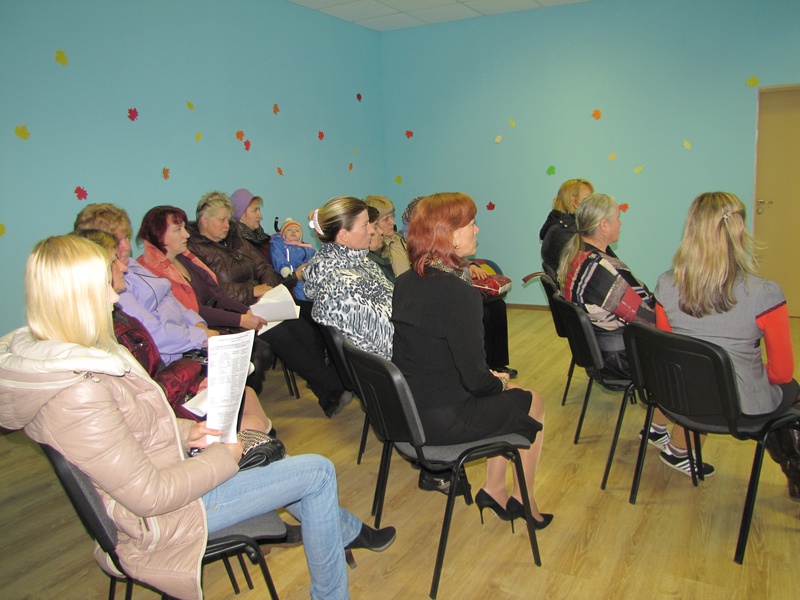 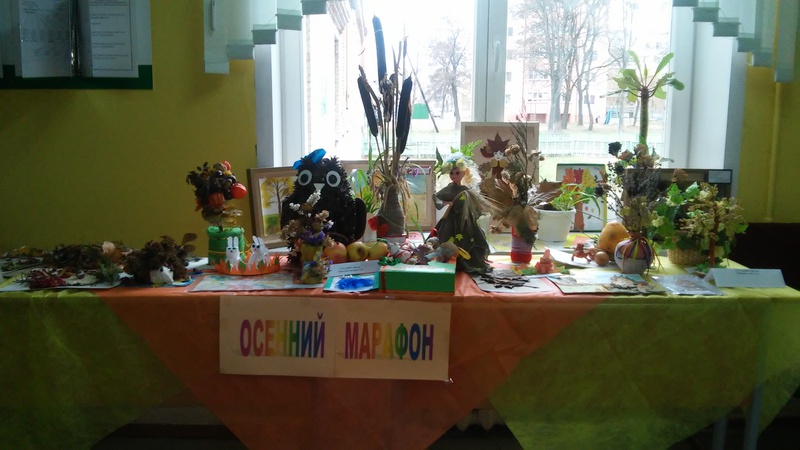 Фрагмент плана работыс законными представителями учащихся
Блок 3
Взаимодействие со специалистами ЦКРОиР
Спасибо за внимание!